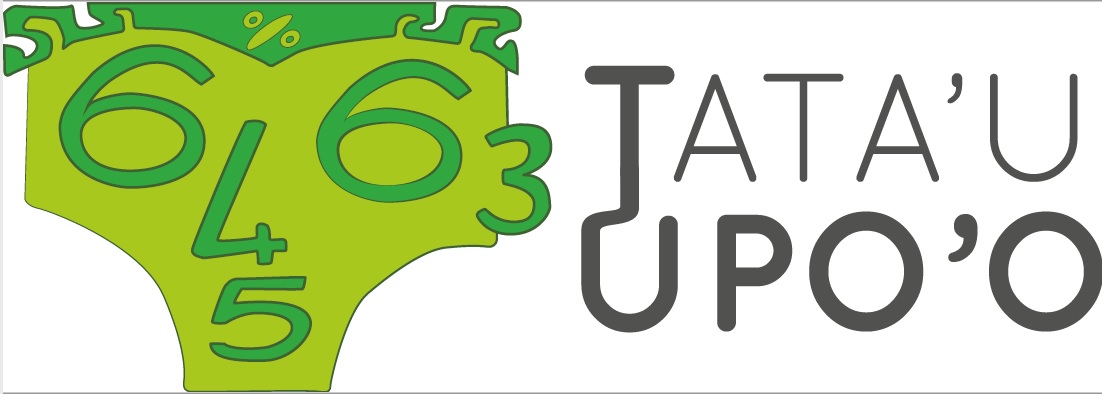 2019
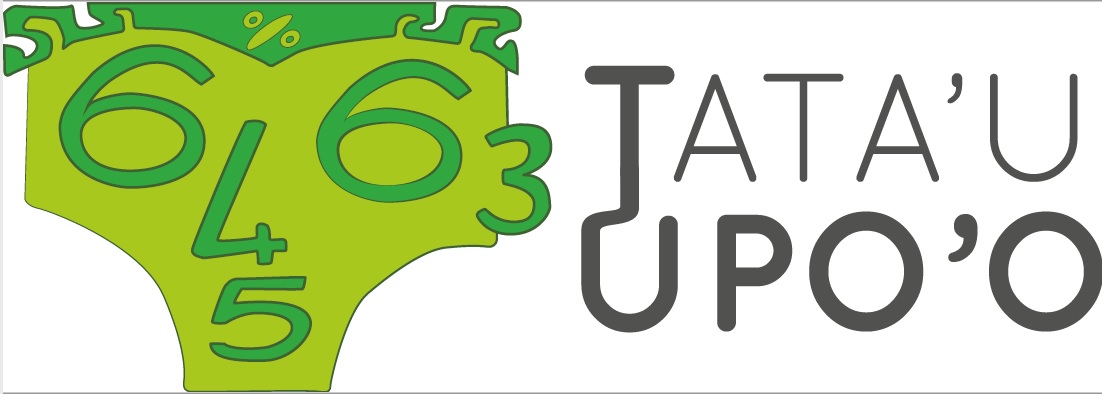 Sujet de qualification des classes de CE2
(15 questions)
Bonne chance à tous !
A vos stylos,
Prêts,
Partez!
Appuyer sur Entrée pour démarrer le questionnaire minuté
1. Combien de cases rouges?
12 secondes
10
10
2. Combien de cases rouges?
12 secondes
10
10
3. Additionne les points ?
15 secondes
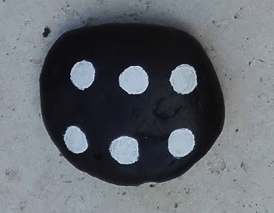 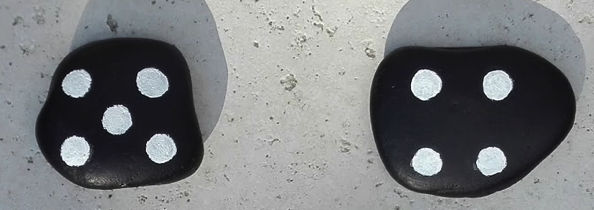 4. Encore combien de points pour avoir 12 ?
15 secondes
5. Complète par un nombre.
20  secondes
?
vingt
+
=
5. Combien de points blancs en tout ?
15 secondes
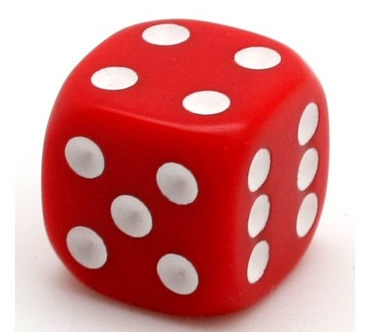 6. Ecris le résultat.
15 secondes
4
?
=
×
7. Choisis le nombre à placer.
15 secondes
0
180
100
90
80
70
8. Choisis le nombre à placer.
15 secondes
78
82
77
80
83
81
9. Complète pour avoir le résultat.
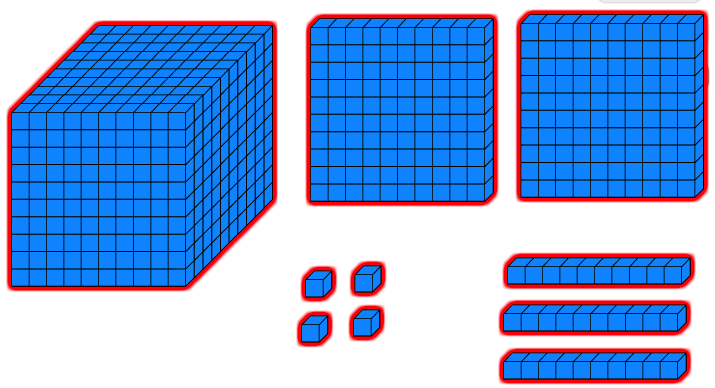 15 secondes
10 secondes
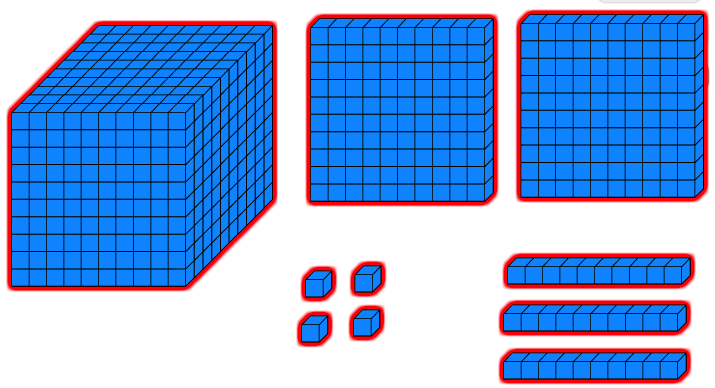 1 000
100
×
?
=
10. Donne l’heure
12 secondes
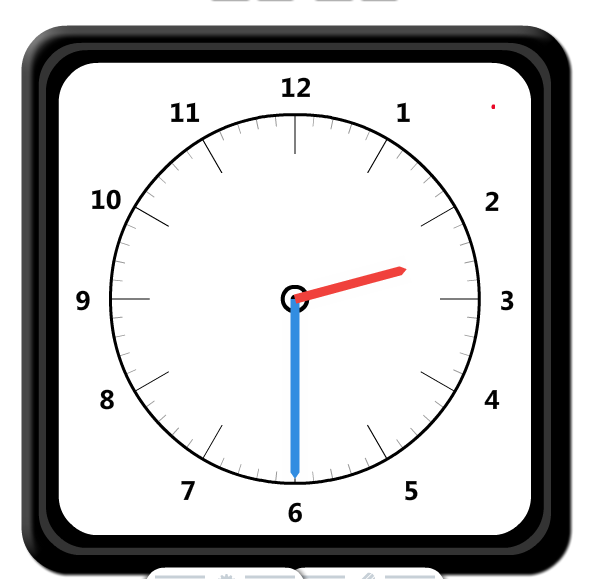 11. Combien de dimanches en mars ?
10 secondes
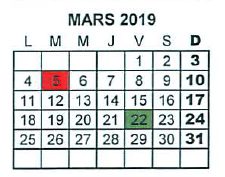 13. Combien de triangles mauves dans ce dessin ?
15 secondes
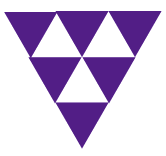 14. Quel est le double de 60 ?
10 secondes
15.Avec 2 pommes, on obtient 1 verre de jus.Avec 6 pommes, combien de verres ?
30 secondes
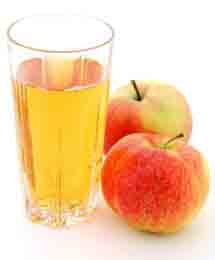 L’équipe
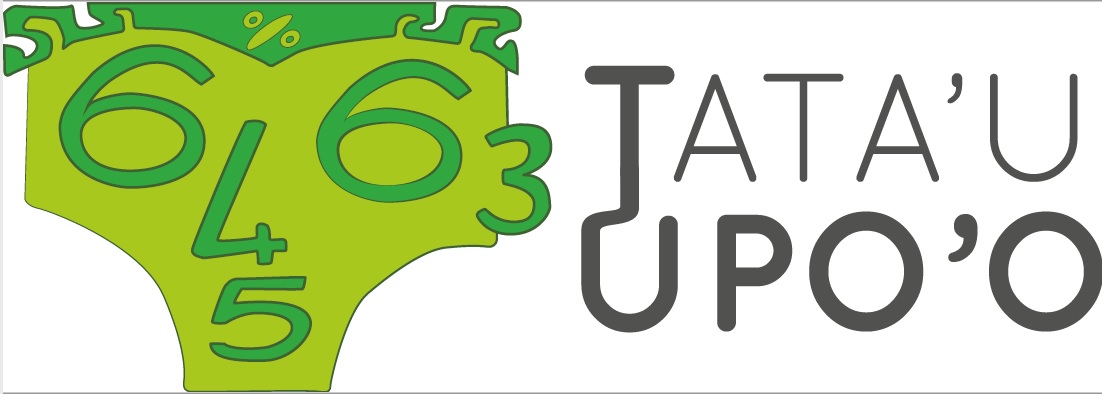 vous remercie et vous souhaite une bonne fin de  journée.